The Benefits of Using Twitter to Identify Data Needs
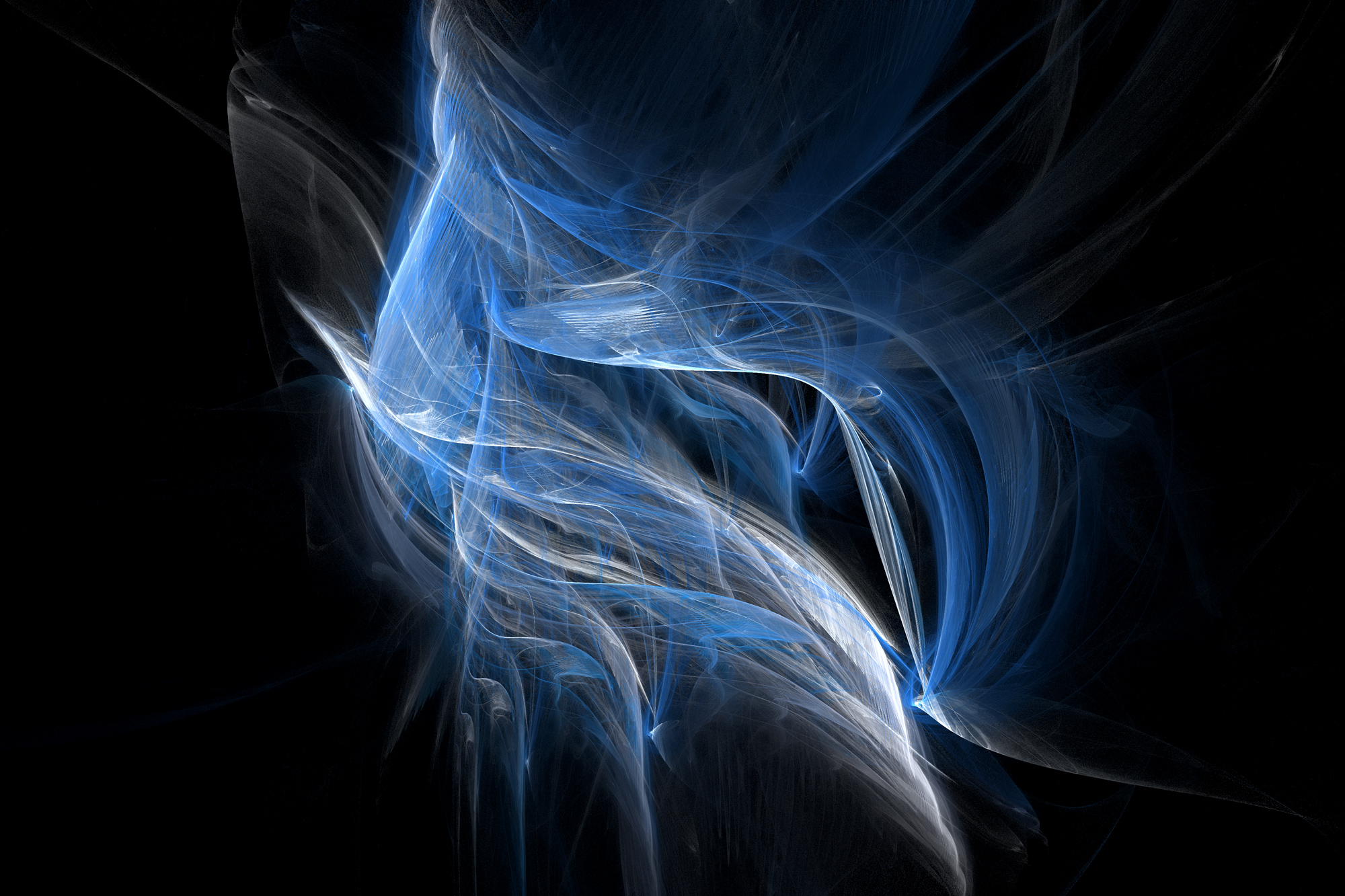 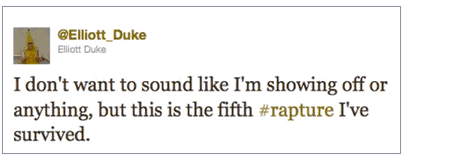 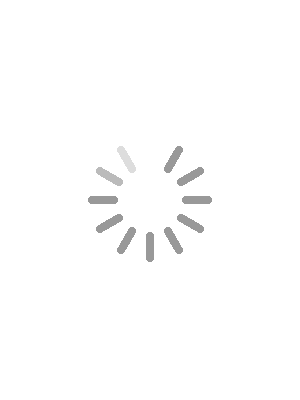 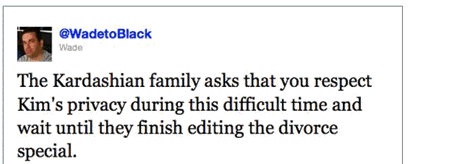 By Edwin Quiambao
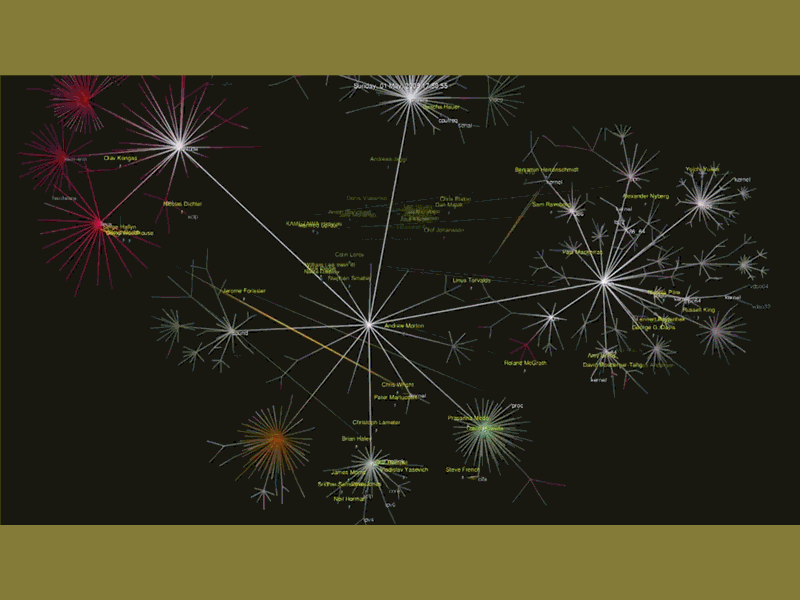 First Wordle: at the historical context we are in people are establishing data infrastructure by expressing the types of services needed
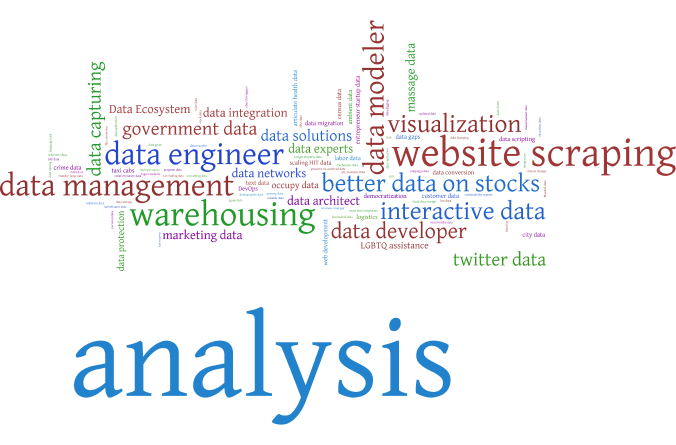 Second Wordle: I then removed service related tweets to dig deeper into the datasets laying just beneath
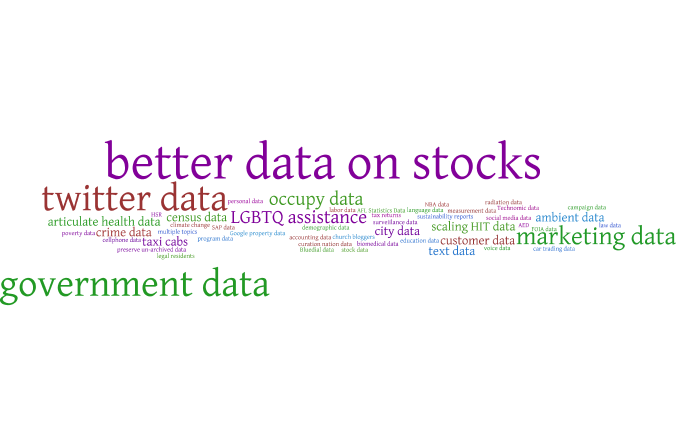 Relevance to NNIP
The question on WHEN to use data is relative to the dynamics of the situation
Understand emergent concerns, needs, biases around issues
Identify differing viewpoints that data needs to satisfy
Identify the changing perceptions and overlay with indicators
Relevance to NNIP
The question on WHEN to use data is relative to the dynamics of the situation
Understand emergent concerns, needs, biases around issues
Identify differing viewpoints that data needs to satisfy
Identify the changing perceptions and overlay with indicators

An intermediary for negotiation with potential communities and potential
Check if connection or disconnection from the communities you serve
Help support regional community development goals by helping to define what's going on in other communities
Identify data customers from people and organizations that tweet about data or your organization
Relevance to NNIP
The question on WHEN to use data is relative to the dynamics of the situation
Understand emergent concerns, needs, biases around issues
Identify differing viewpoints that data needs to satisfy
Identify the changing perceptions and overlay with indicators

An intermediary for negotiation with potential communities and potential
Check if connection or disconnection from the communities you serve
Help support regional community development goals by helping to define what's going on in other communities
Identify data customers from people and organizations that tweet about data or your organization

A DVR for Retrospective research 
Identify emergent methods and technology around data
Explore perceptions on policy changes related to equity
Identify whether to add or remove indicators based on data need
How to Achive Tweets
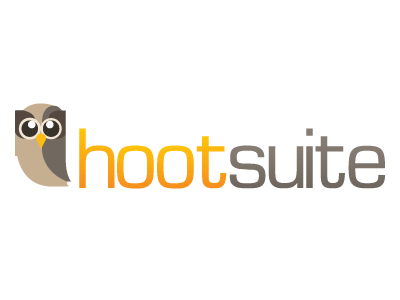 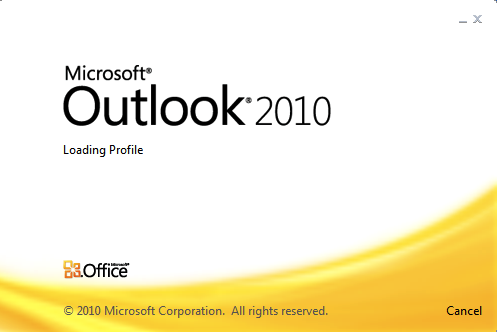 VS
Anonymous and Unlimited
How to Collect tweets in Outlookvia RSS syntax
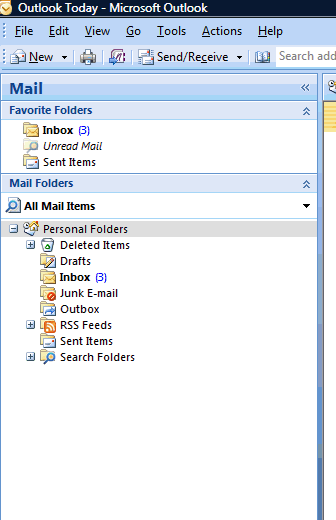 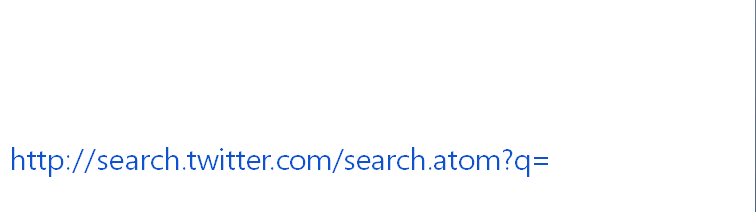 [Speaker Notes: You do not need a Twitter account, just know the syntax to use for rss feedsExplain Outlook importsExplain Outlook archivingExplain Outlook exporting into access or Excel]
Archiving Twitter Feeds
Warning: Gigabytes of Data Need to be Archived into PST files
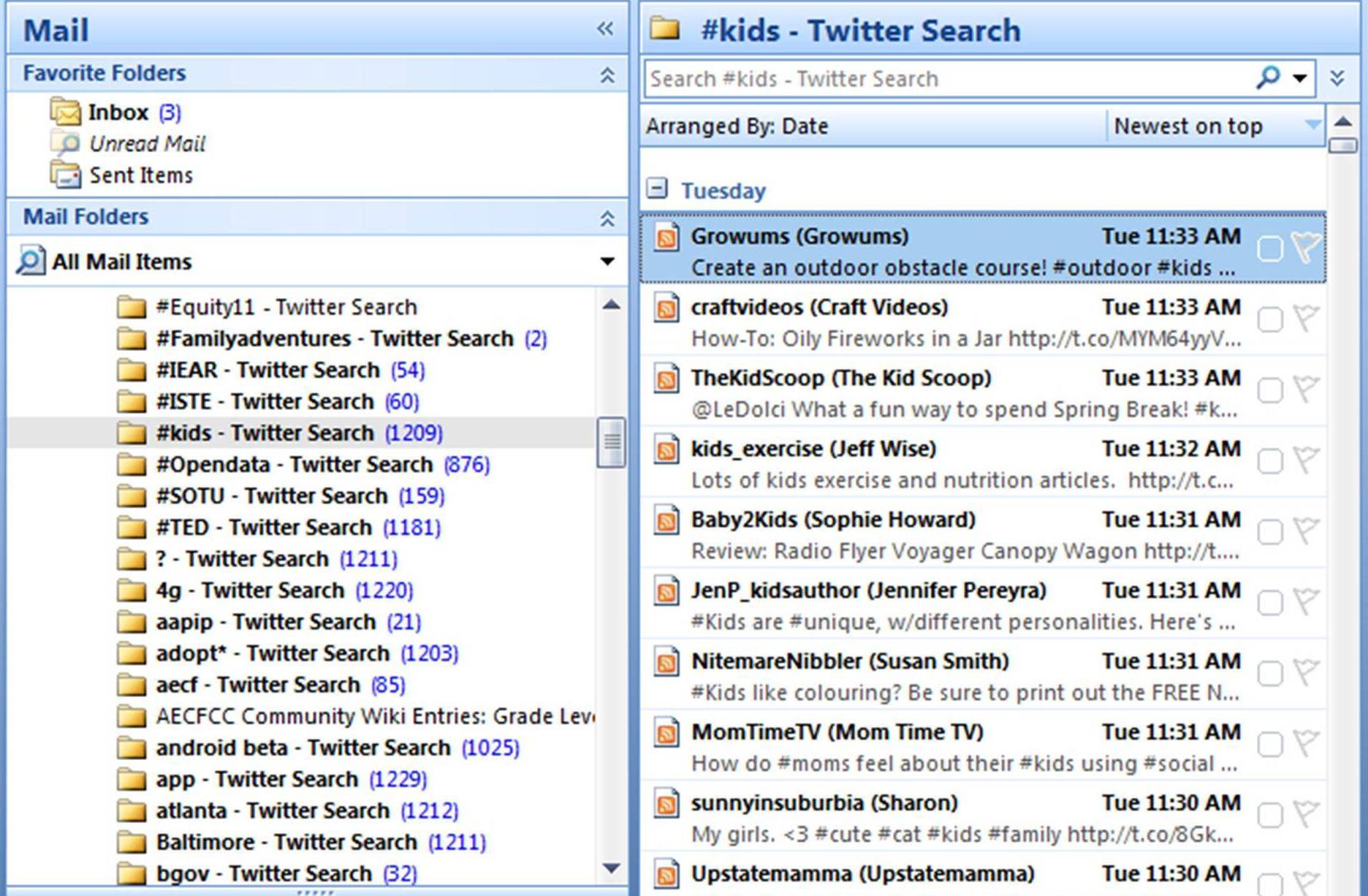 Exporting Feeds
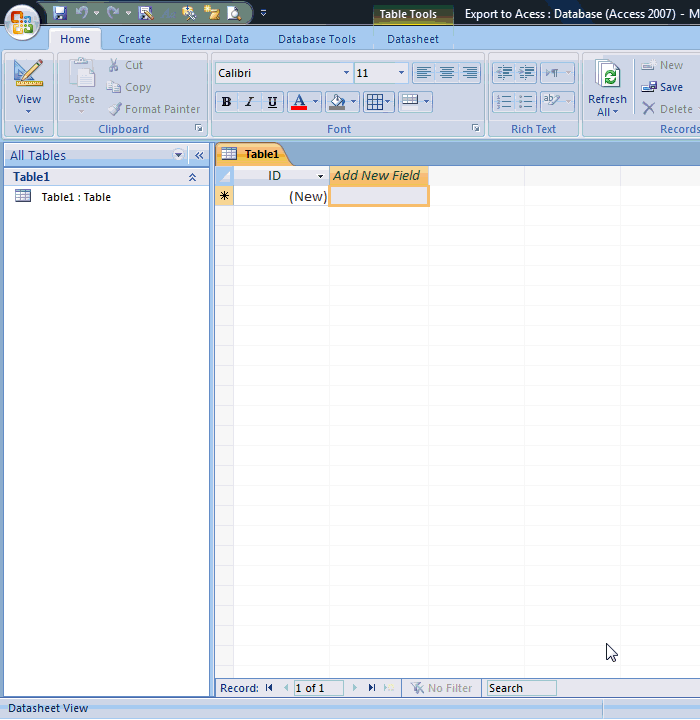 Import into
Access
Prepping
Remove irrelevant tweets
 Recode if necessary
 Link w/ Other Tweet Datasets
Analyses
Need Large N’s
Many Eyes
Tableau
Rapid miner
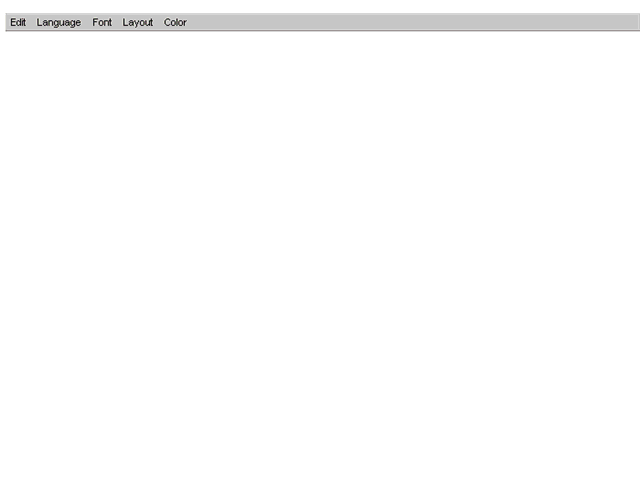 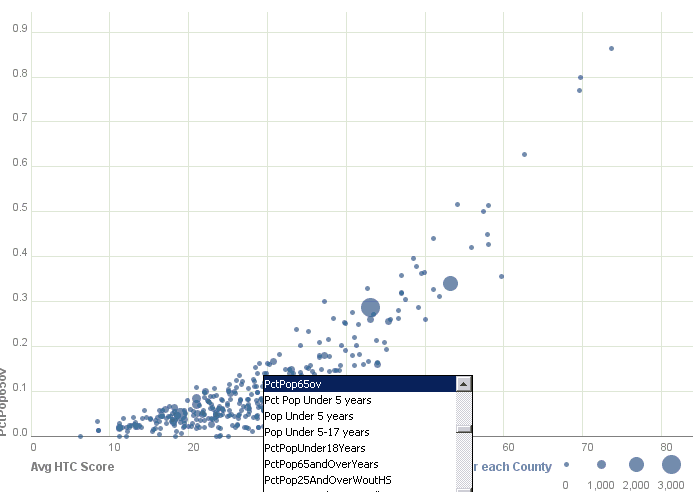 Complex Analyses
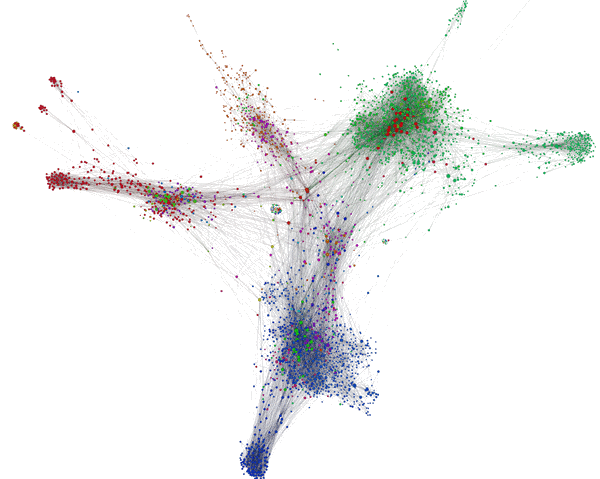 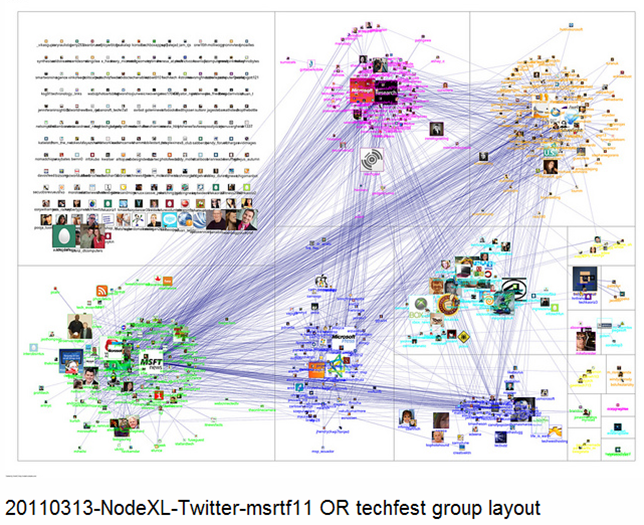 GEPHI
NODEXL
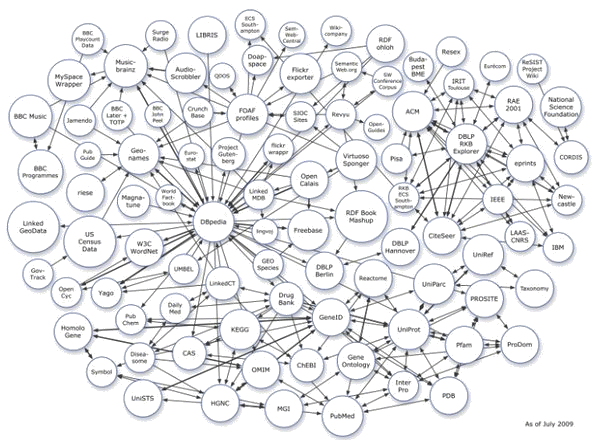 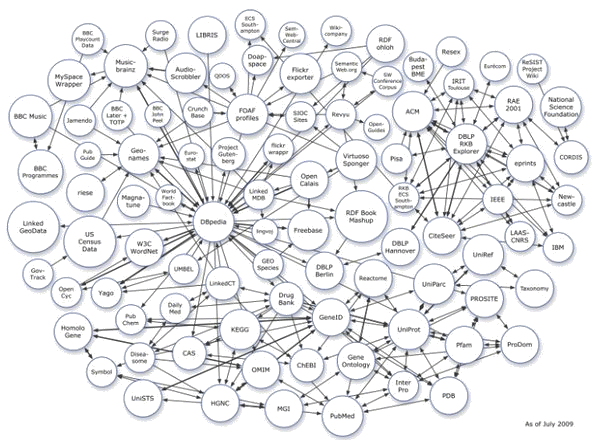 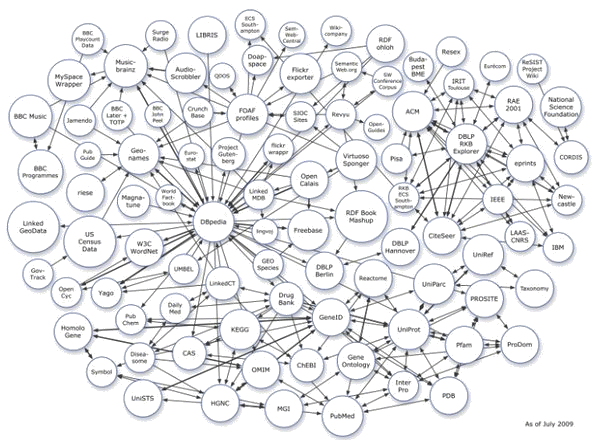 Minority
Subgroups
Potential
Customers
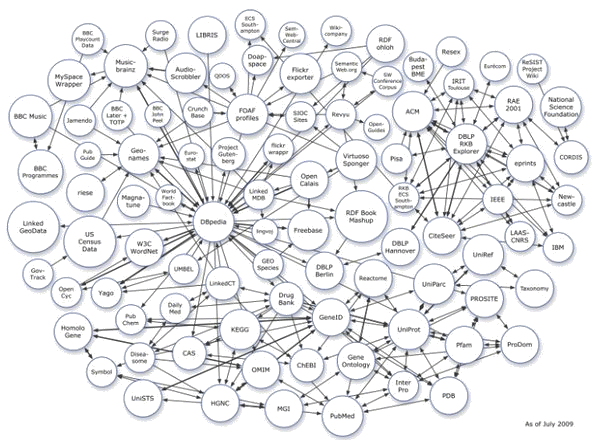 Polarizing
Issues
#Austin
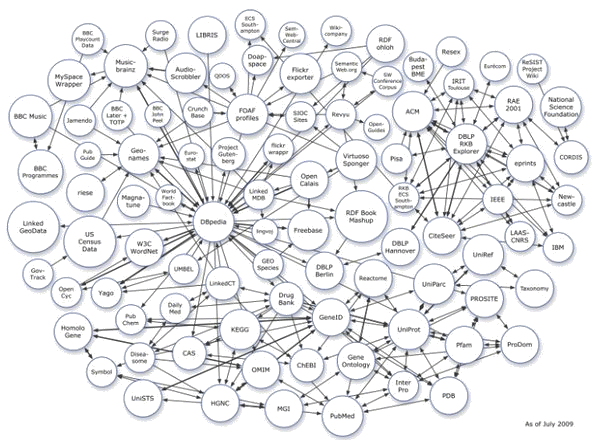 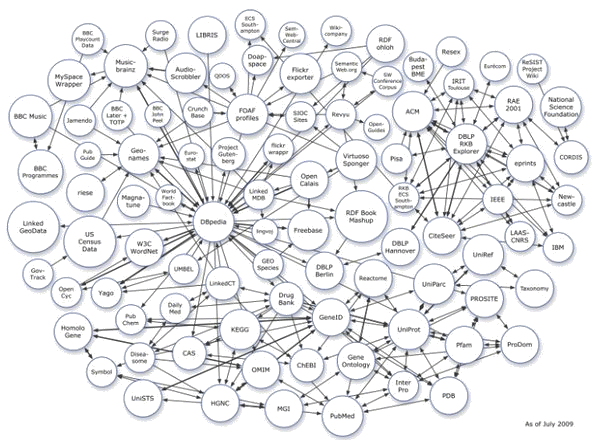 Redevelopment/
Juvenile Justice
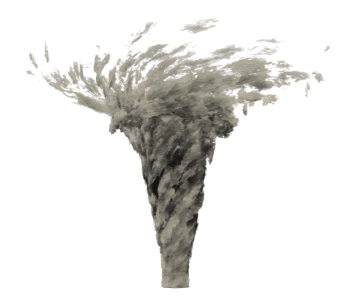 Data Needs
IN SUM
Identify Data Needs
Expand Customer Base
Linking Tweets via Relational Database